Argumentative Essay Skills
5.a. Articulate a defensible claim/thesis

5.b. Support the argument using relevant evidence

5.c. Use reasoning to organize and analyze evidence, explaining its significance to justify the claim or thesis

5.d. Use refutation, concession, or rebuttal in responding to opposing or alternate perspectives
AP U.S. Government & Politics Course Description
“The goal is for students to construct a clear, rhetorically sound argument that supports an assertion with convincing evidence, using a structure that advances the argument 
logically and persuasively.”

AP English Language &
 Composition Course Description
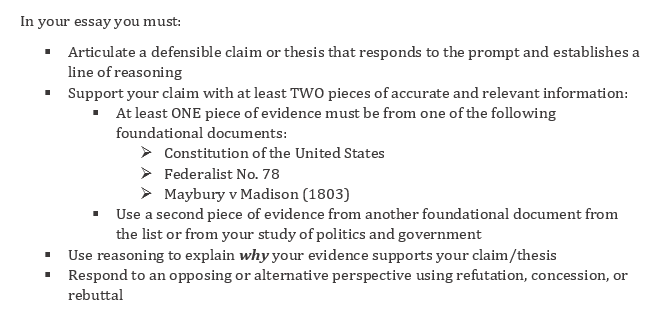 The Exam...
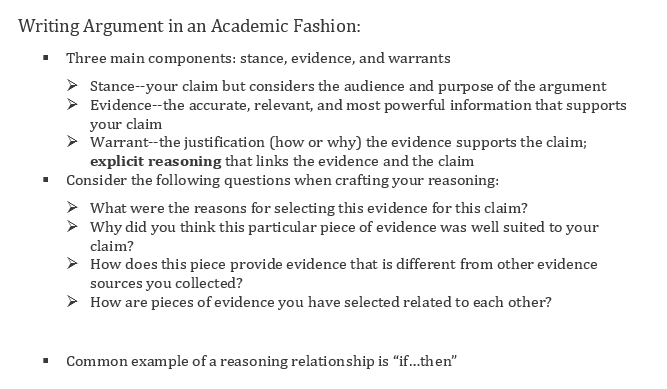 The Exam...
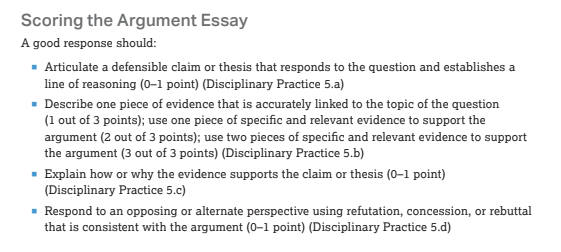 The Exam...
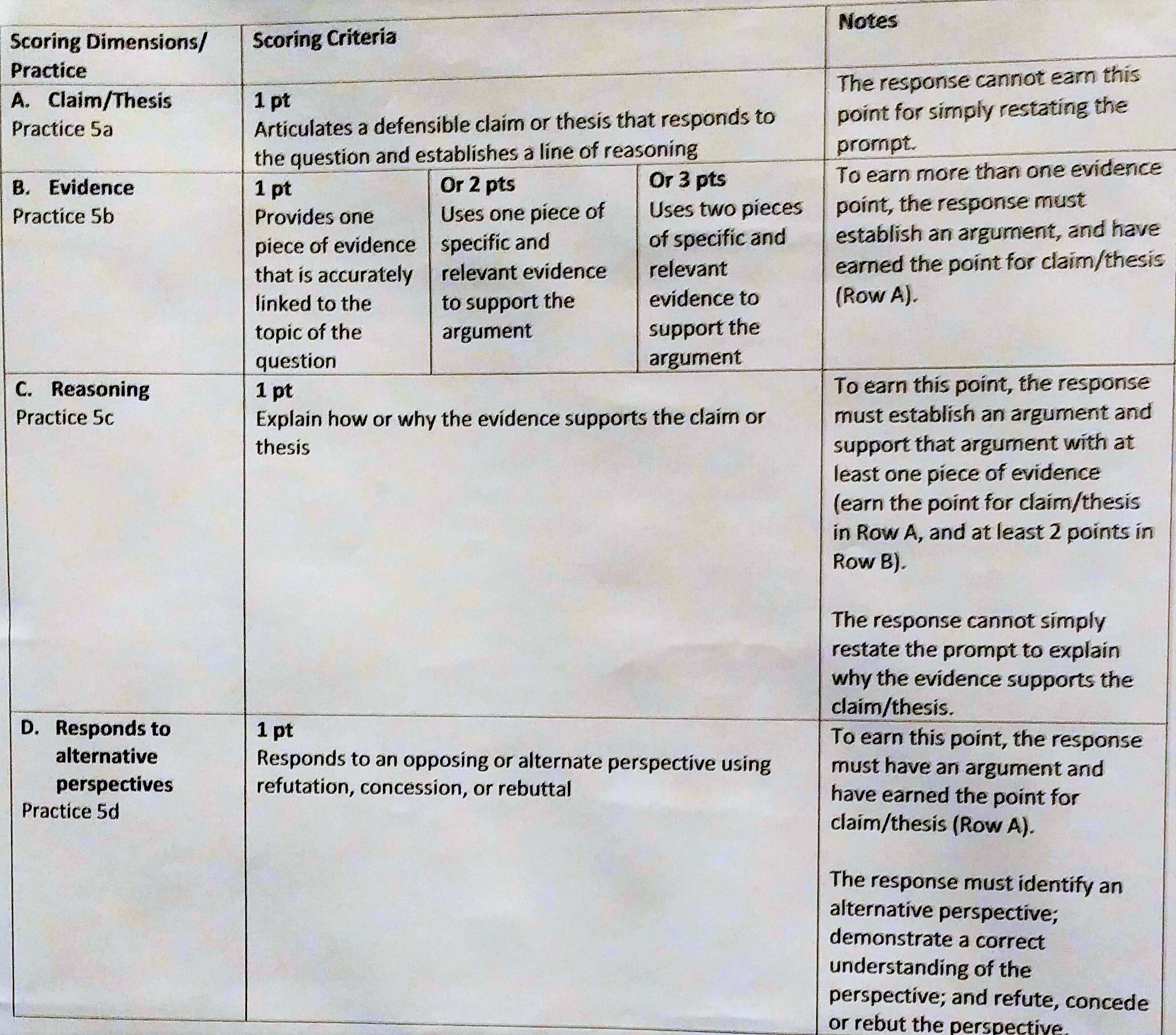 The Exam...
SCORING CRITERIA
Claim/Thesis 
responds to prompt
establishes line of reasoning
Does NOT simply restate prompt (requires new concept point)
Support with evidence
Describe specific evidence
Accurately linked to topic
Explain evidence significance
connect evidence to topic claim
“how” or “why” to prove argument from claim
Respond to opposing/alternate view
IDENTIFY alternative view
demonstrate understanding of alternative view
refutation, concession, rebuttal consistent with claim/argument
Argumentative Skills Rubric
Claim/Thesis

Support with evidence

Explain evidence significance

Respond to opposing/alternate view
6
Grading Rubric
Claim/Thesis

Support with evidence

Explain evidence significance

Respond to opposing/alternate view
7
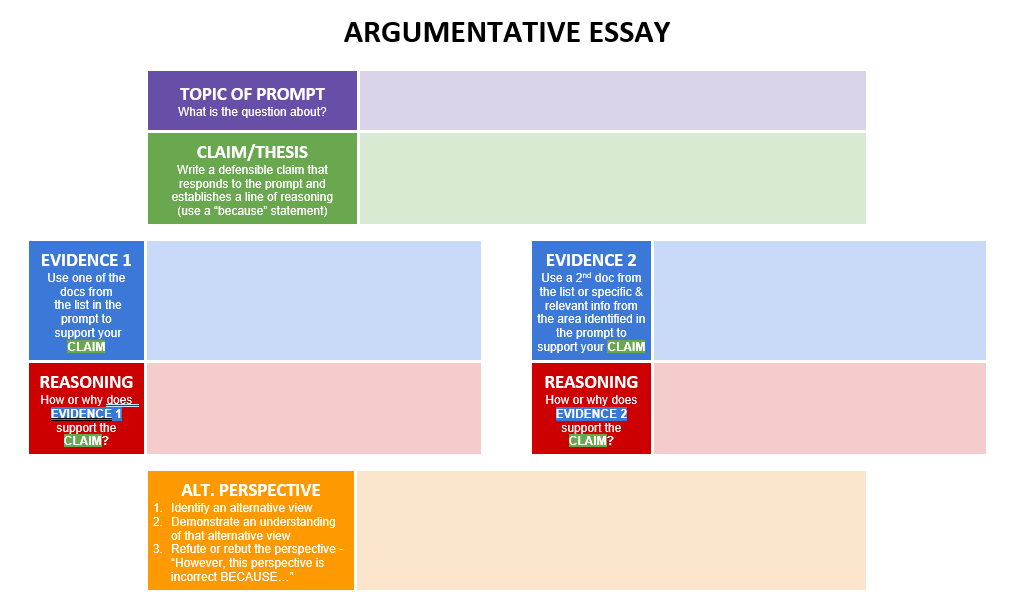